e-Infrastructure commonsUpdates
Diego Scardaci
Technical Outreach Expert
Outline
Milestones & Deliverables

Effort Report

Roadmap & Requirements
EGI-Engage WP3 –e-Inrastructure commons – monthly meeting
WP3 Milestones & Deliverables
Next WP3 Deliverables and Milestones
M3.2 - User requirements on data accounting collected (R) (PM12)
Contact relevent stakeholders. Interviews and Survey
D3.2 - Design of the EGI Service Registry and Marketplace (R) (PM12)
Definition of the new EGI Tools ecosystem
D3.3 - Accounting Repository release (OTHER) (PM12)
D3.4 - First release of the Operational tools (OTHER) (PM12)
Next WP3 Deliverables and Milestones
D3.5 (D3.6) - Analysis on techniques to manage big data on the EGI accounting system (R) (PM12)
Technology assessment
D3.6 (D3.5) - First release of the new Accounting Portal deployed in production (OTHER) (PM14)
Demos (Nov, Jan, Mar)
Important dates for PM12 deliverable
Toc and assigned reviewers: 11.01
Draft Complete, Start Internal WP review: 25.01
Start Review: 1.02
At AMB and PMB: 15.02
At QM: 22.02
At EC: 29.02
SW Deliverables
D3.3 - Accounting Repository release (OTHER) (PM12)
Non-user facing software  you should adopt a semi-automatic testing procedure  create Automatic Internal Testing procedure description
D3.4 - First release of the Operational tools (OTHER) (PM12)
Operations portal (Manual), GOCDB (Manual), ARGO (Automatic), messaging infrastructure(Automatic) and security monitoring tools (Manual?).
https://wiki.egi.eu/wiki/EGI-Engage:Software_Copyrights_and_Licenses#Procedure_for_quality_assessment
SW Deliverables - Actions
Software deliverable template
https://documents.egi.eu/document/2501

EGI-Engage Deliverable Milestone review form - Software 
https://documents.egi.eu/document/2492

Documentation is part of the deliverable
We need to identify testers for Ops Portal, GOCDB, Security Monitoring (?)
Effort Report
Effort Report - Issues
GRNET 11%: 0.57 PM declared – 5.20 PM PY1

AUTH 25%: 0.98  PM declared – 4.00 PM PY1

CYFRONET 7%: 0.56  PM declared – 8.00 PM PY1
Roadmap & Requirements
Roadmap & Requirements
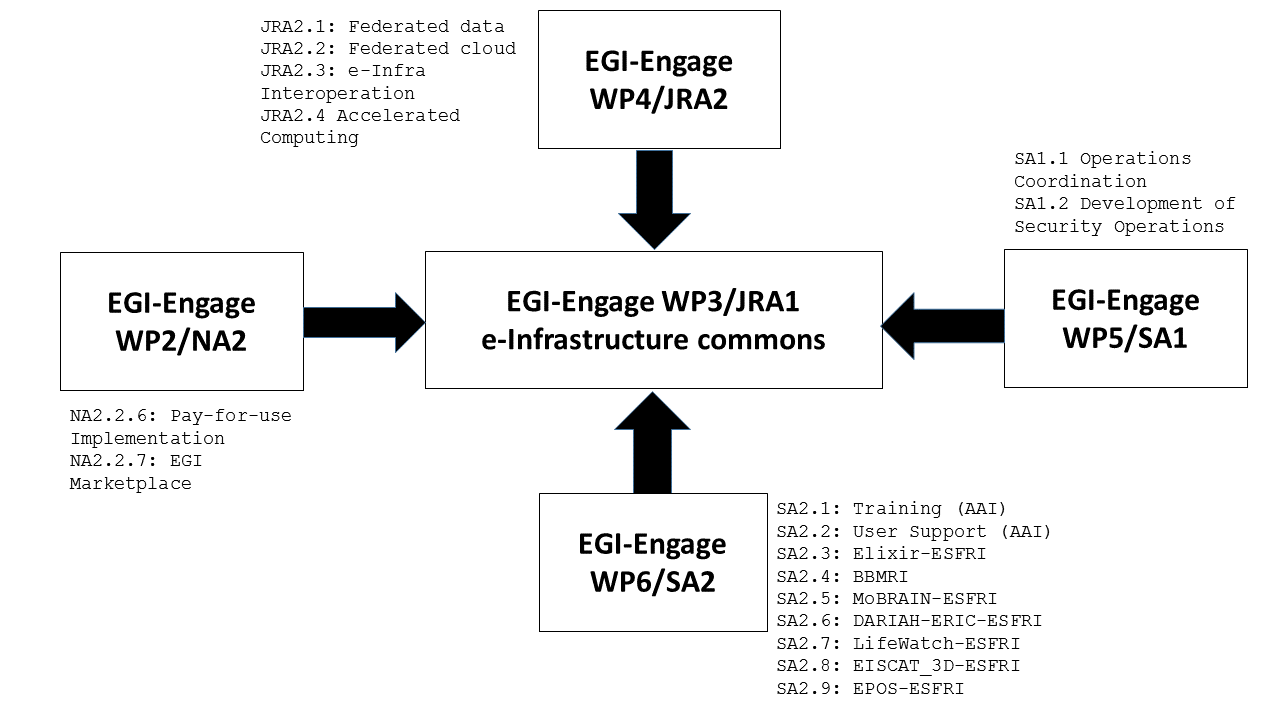 EGI-Engage WP3 –e-Inrastructure commons – monthly meeting
Roadmap in the wiki
Many PTs are not updating the roadmap in the wiki
Keep your roadmap updated requires few second and give more visibility to your activity!
I will contact one by one PTs to keep the roadmap updated
EGI-Engage WP3 –e-Inrastructure commons – monthly meeting